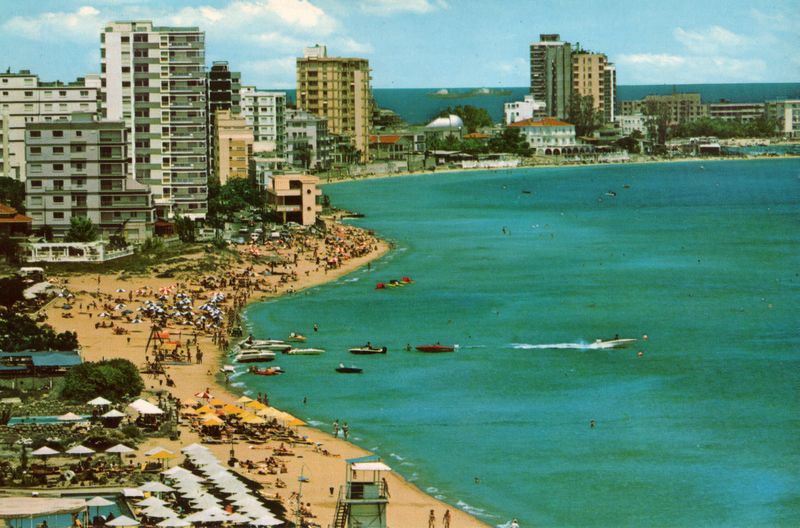 FAMAGUSTA
1974
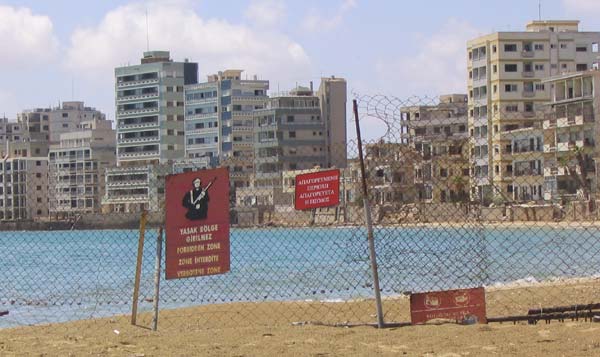 FAMAGUSTA
A HOSTAGE 
TOWN
2008
Treatment of Intertrochantericand peritrochanteric Fractures Intramedullary Nail With IntegratedCephalocervical Screws and Linear Compression
Hadjichristofis Stelios      FCS(SA)Orth. / Mmed(WITS)Orth.             S.A.  WITS
The author did not receive any financial support related to this presentation.
Intertrochanteric and Subtrochanteric FracturesPersonal experience Using  INTERTAN -an Intramedullary Reconstruction Nail
☺   December 2007 to  December 2010 
       I have  treated 29 patients in my Private practise  in               
       Johannesburg 
                                  &
☺March 2011  to  July 2016  I  have treated 22 patients
        in Cyprus 
with a new trochanteric antegrade nail (InterTan; Smith–Nephew, Memphis, TN).
Intertrochanteric and Subtrochanteric FracturesPersonal experience Using  INTERTAN -an Intramedullary Reconstruction Nail
INTERTAN    Intramedullary Reconstruction Nail 
This is new device for the treatment of intertrochanteric fractures that uses 2 cephalocervical screws in an integrated mechanism allowing linear intraoperative compression and rotational stability of the head / neck fragment.
Intertrochanteric and Subtrochanteric FracturesPersonal experience Using  INTERTAN - an Intramedullary Reconstruction Nail
I have used the devise for 
comminuted intertrochanteric fractures, 
Unstable subtrochanteric fractures and 
combination of peritrochanteric fractures with femoral shaft (segmental). 
Osteoporotic fractures
Younger patients after  high impact motor vehicle accidents and older patients with osteoporotic bones. 
The age ranged between 33  and 91. 
I have used long  and short nails. For the osteoporotic intertrochanteric fractures I have used short nails. I have followed all these patients in my private practice myself.
Intertrochanteric and Subtrochanteric FracturesPersonal experience Using  INTERTAN - an Intramedullary Reconstruction Nail
The  surgical time ranged from 50 to 131 minutes. 
This rose significantly with the complexity of the fracture. The theatre time was much less using the short nails (50 to 65 minutes)
All fractures healed within 16 weeks (range 10–16 weeks). 
Radiologically there was  no loss of reduction, no uncontrolled collapse of the neck, no nonunions. 
There was only one distal locking screw breakage in patients with  segmental Fractures (Femoral shaft) – long nail.
Intertrochanteric and Subtrochanteric FracturesPersonal experience Using  INTERTAN - an Intramedullary Reconstruction Nail
The InterTan device appears to be a reliable implant for the treatment of complicated peritrochanteric and segmental femoral  fractures. 
Its design provides for stability against rotation and minimizes neck malunions (shortening) through linear intraoperative compression of the head/neck segment to the shaft. 
 I believe this devise is giving an extra dimension in the femoral intramedullary fixation.
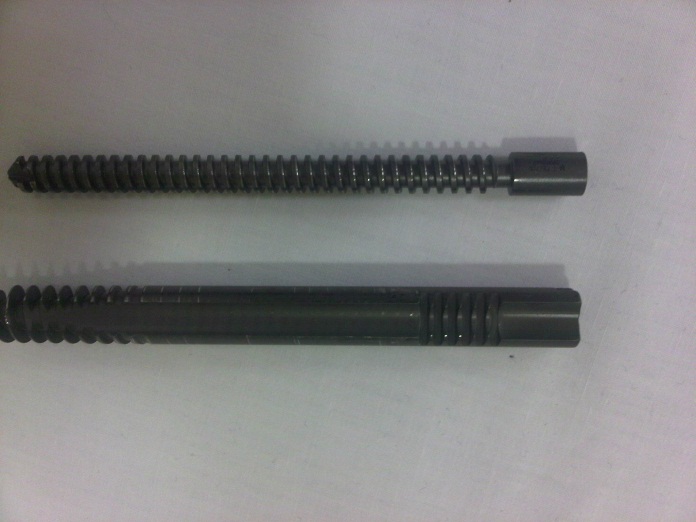 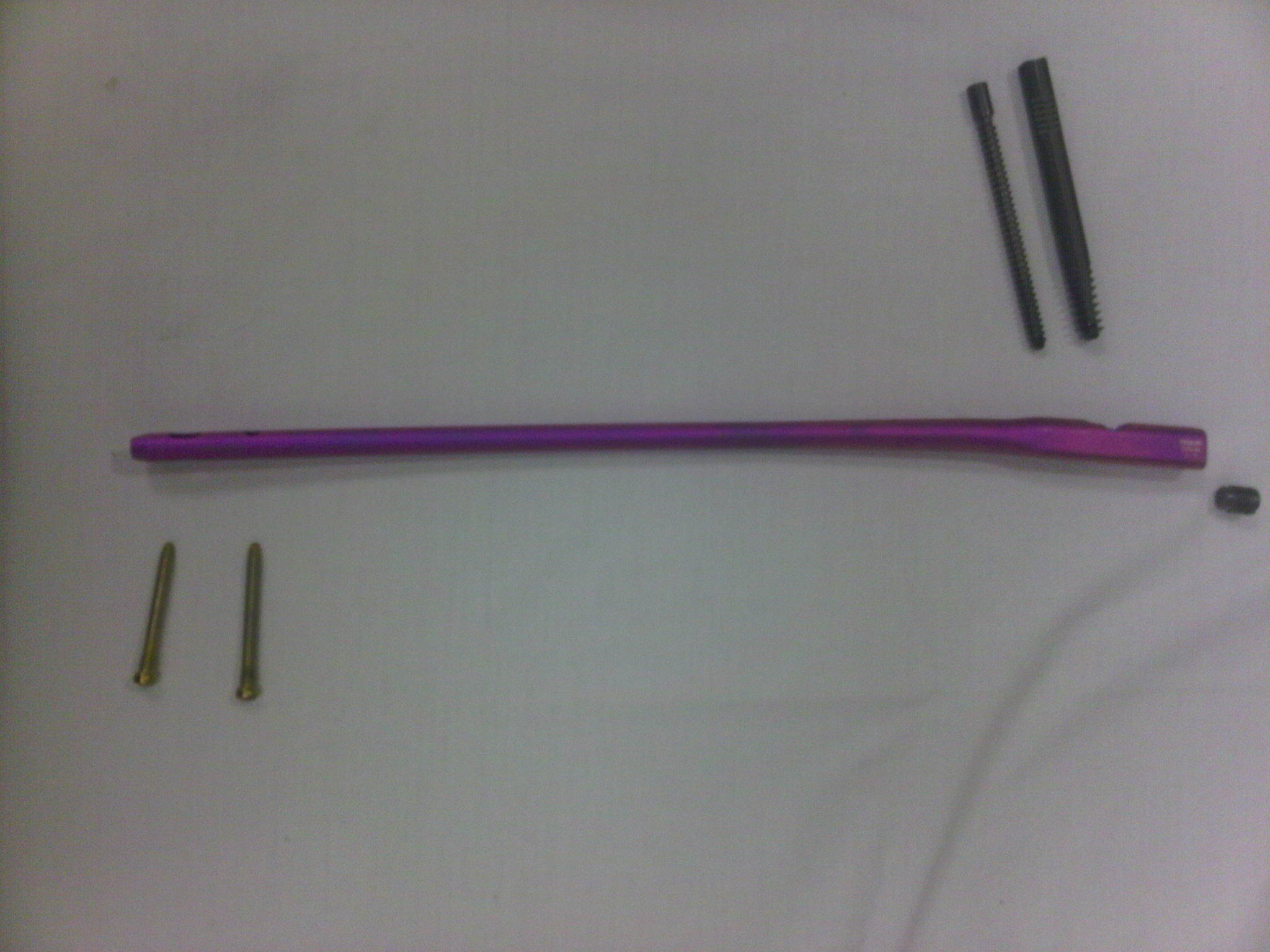 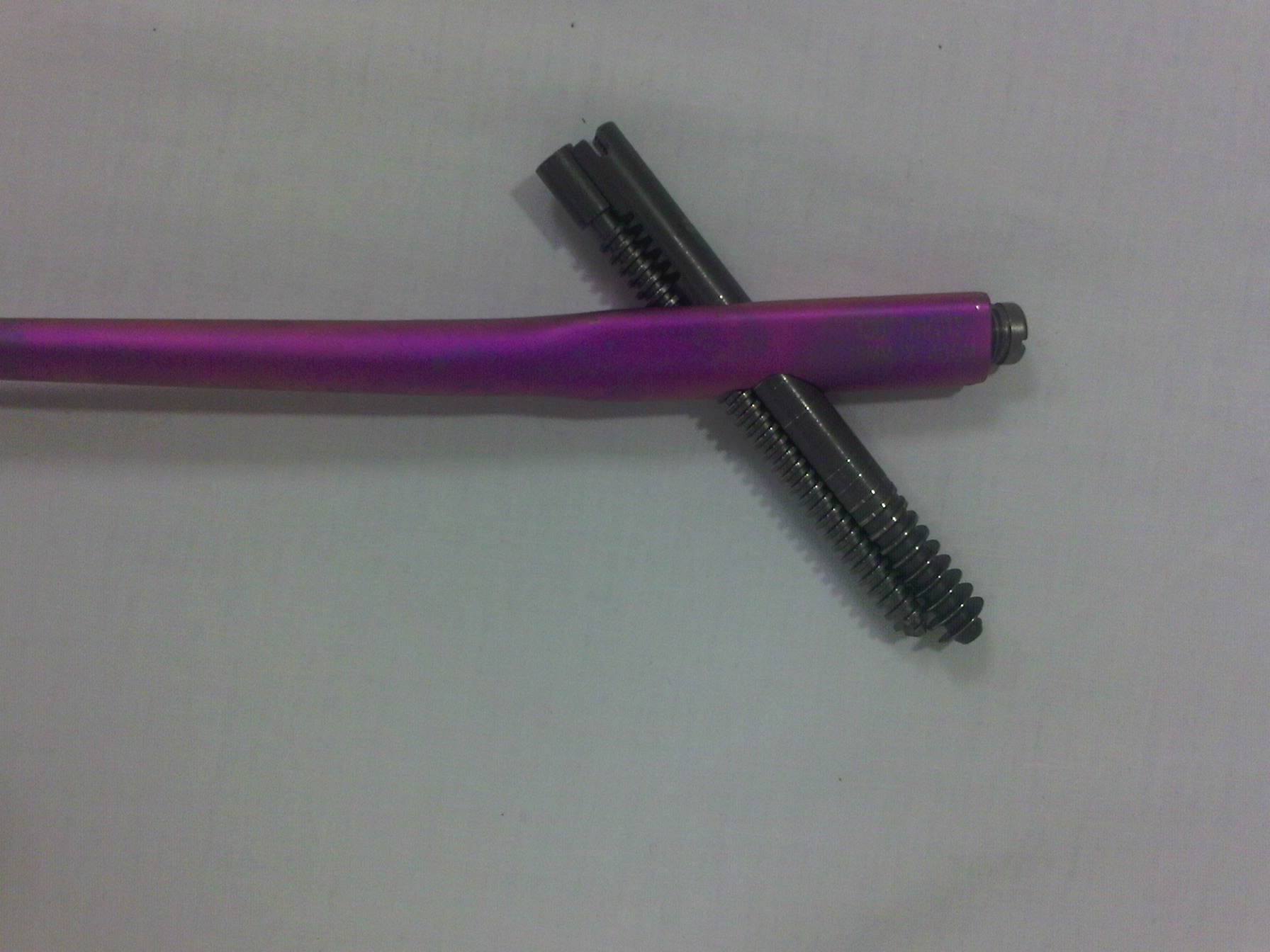 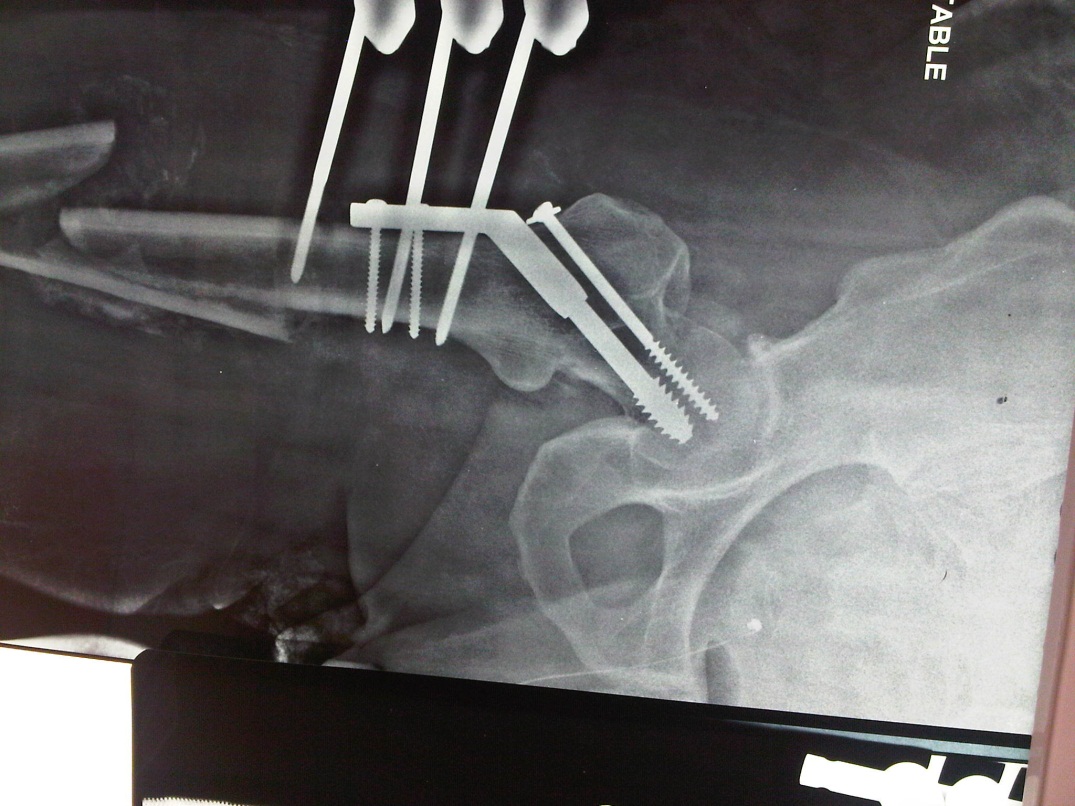 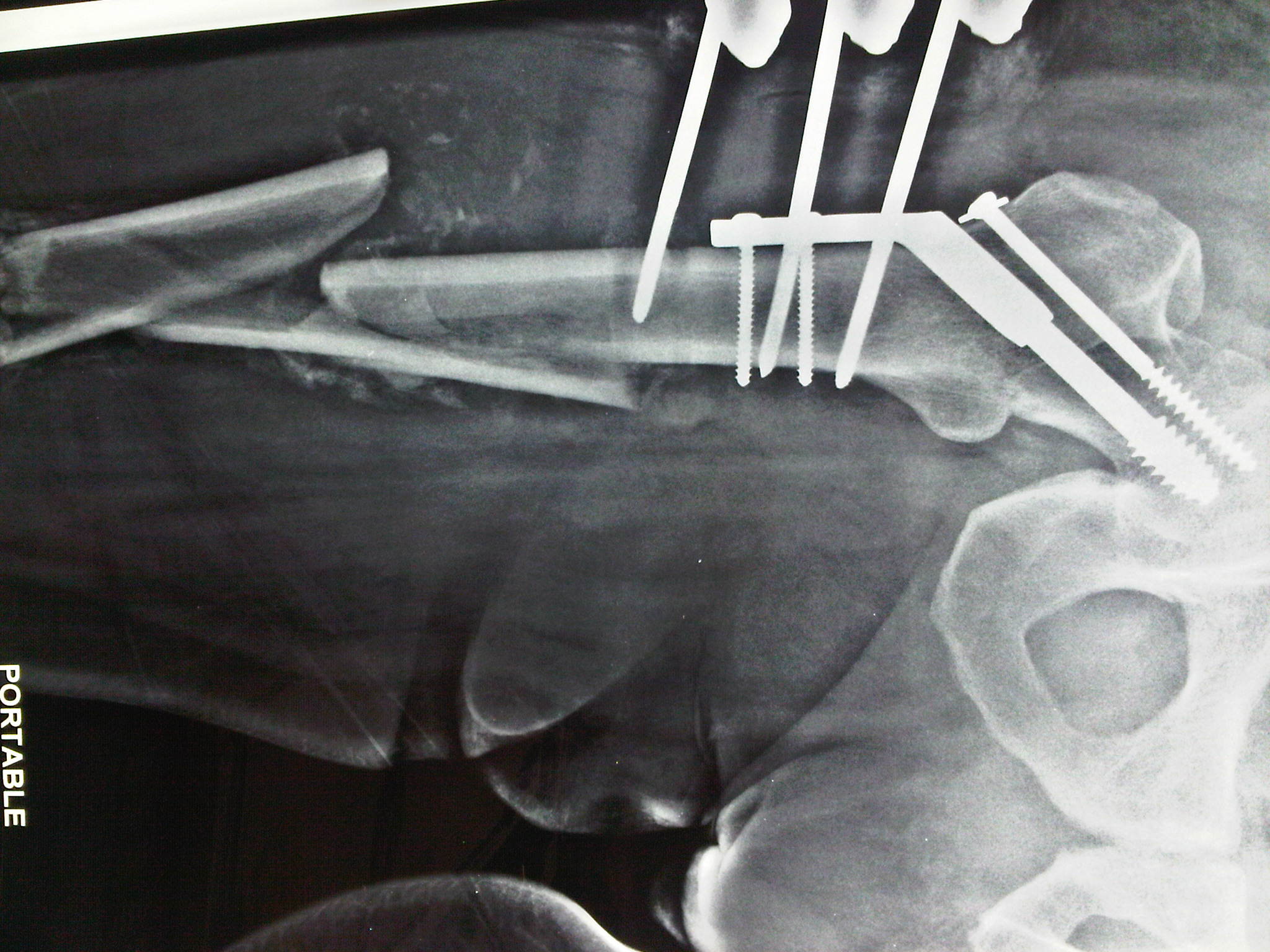 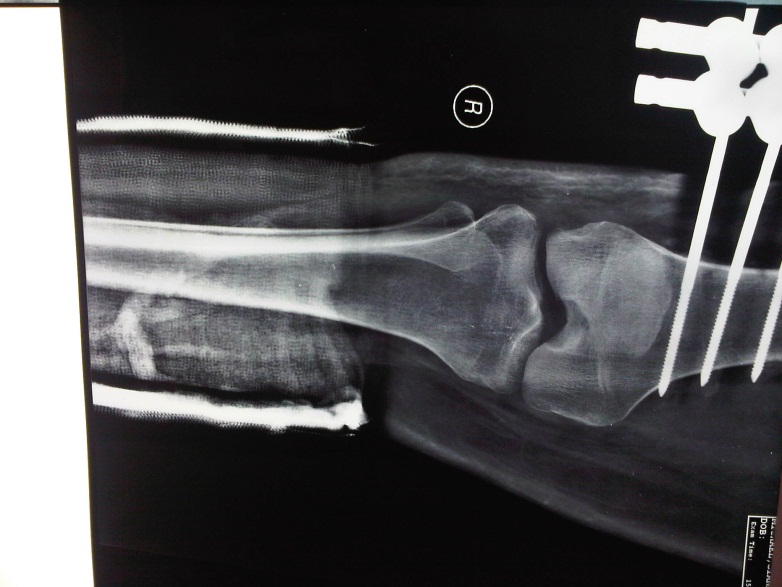 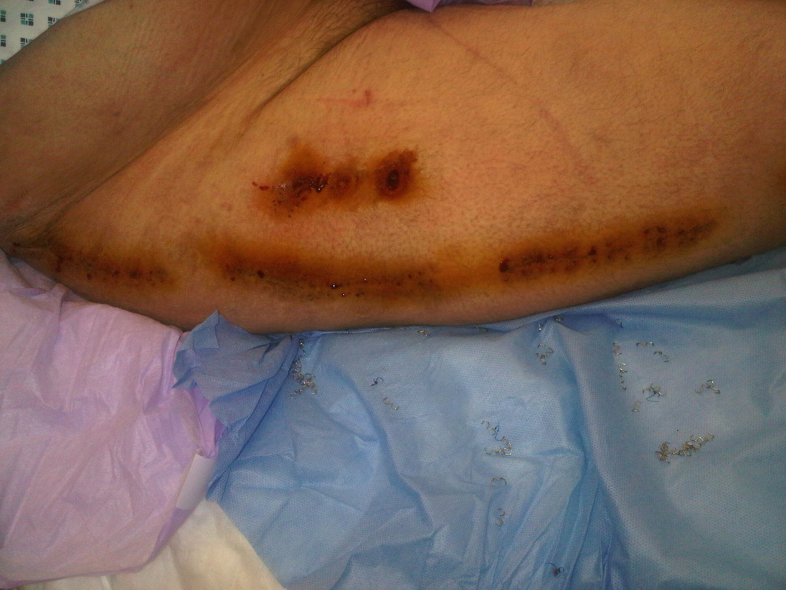 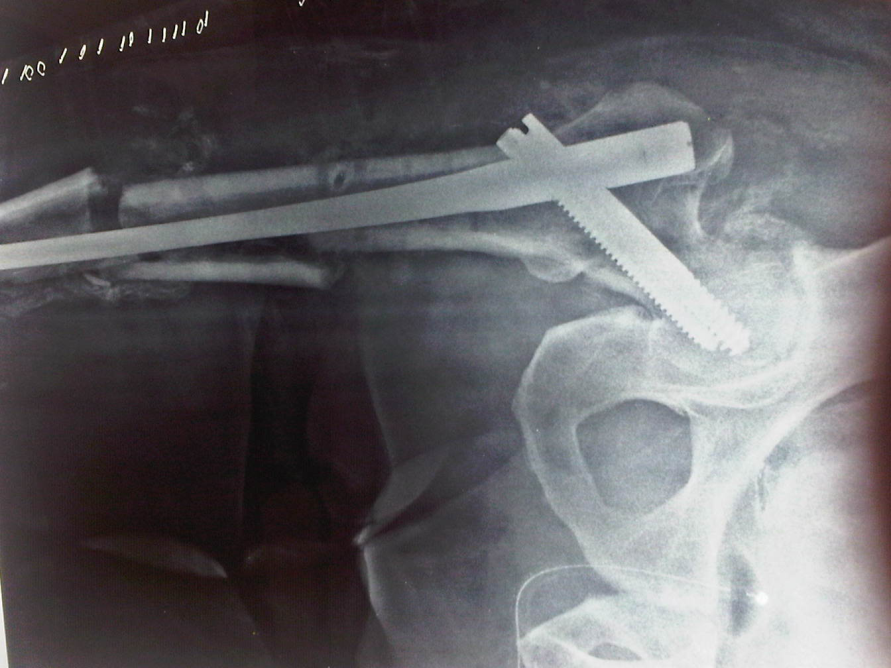 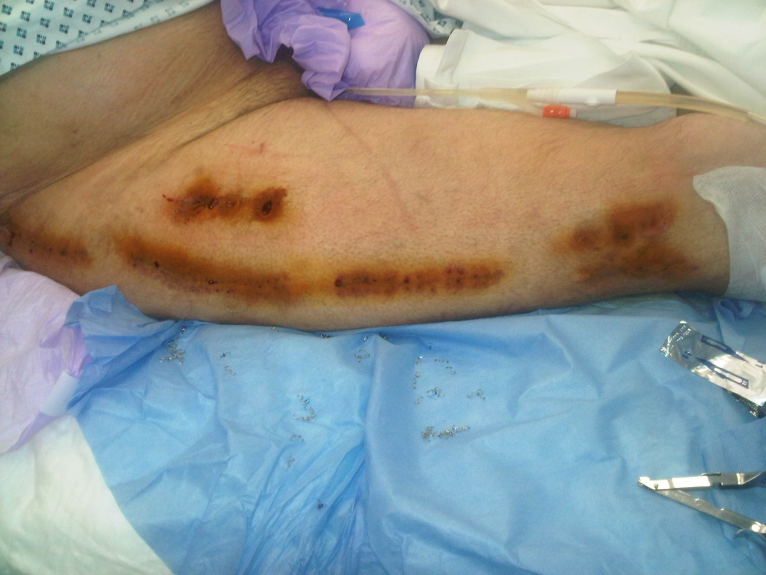 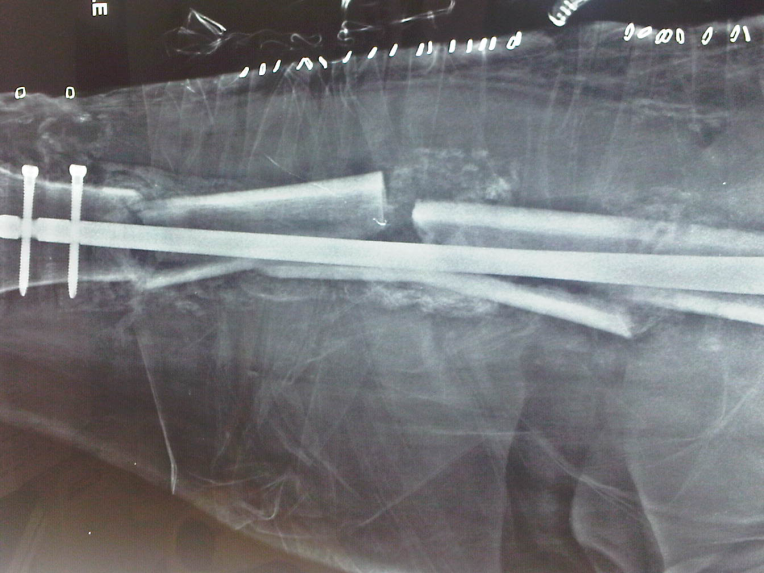 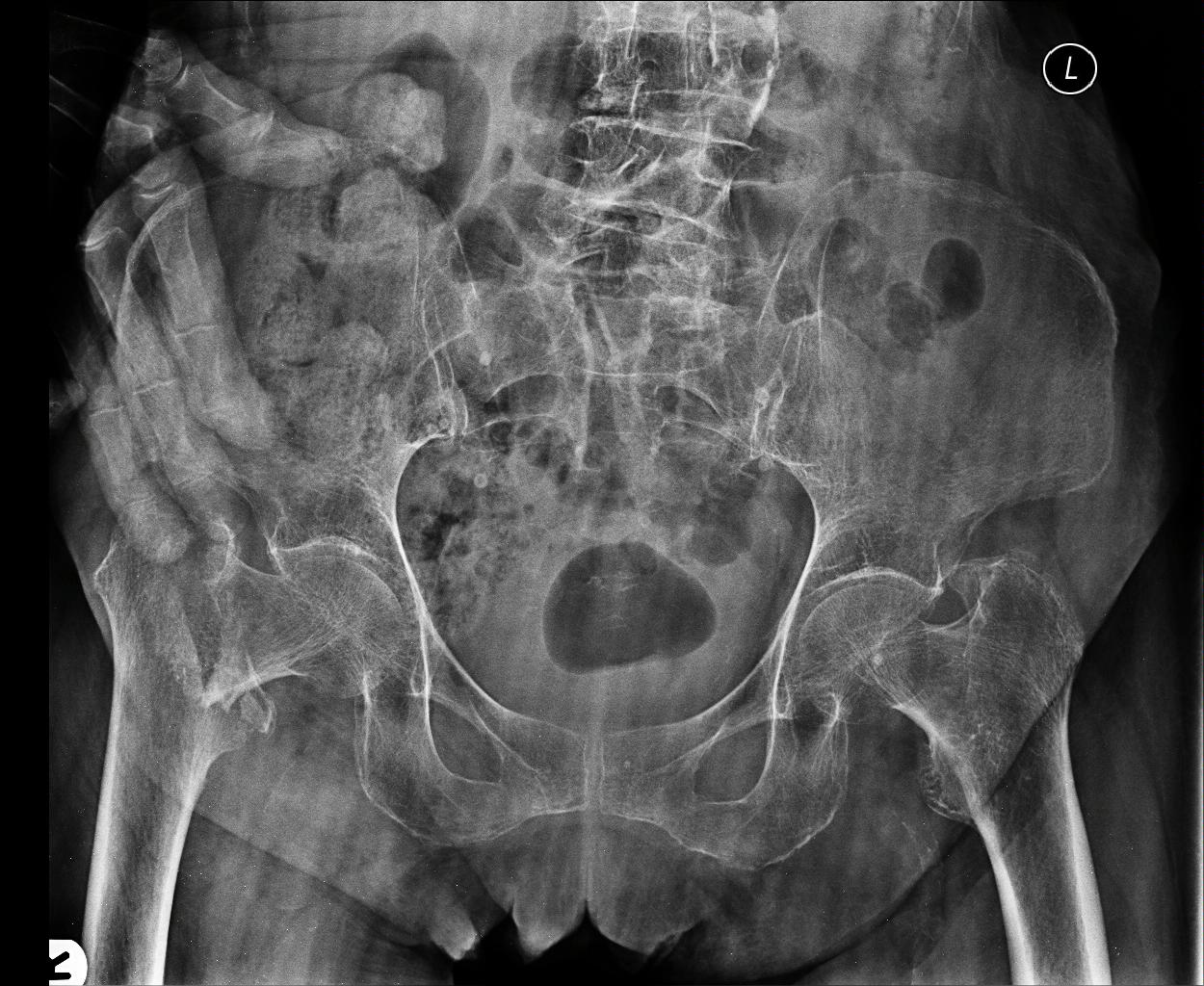 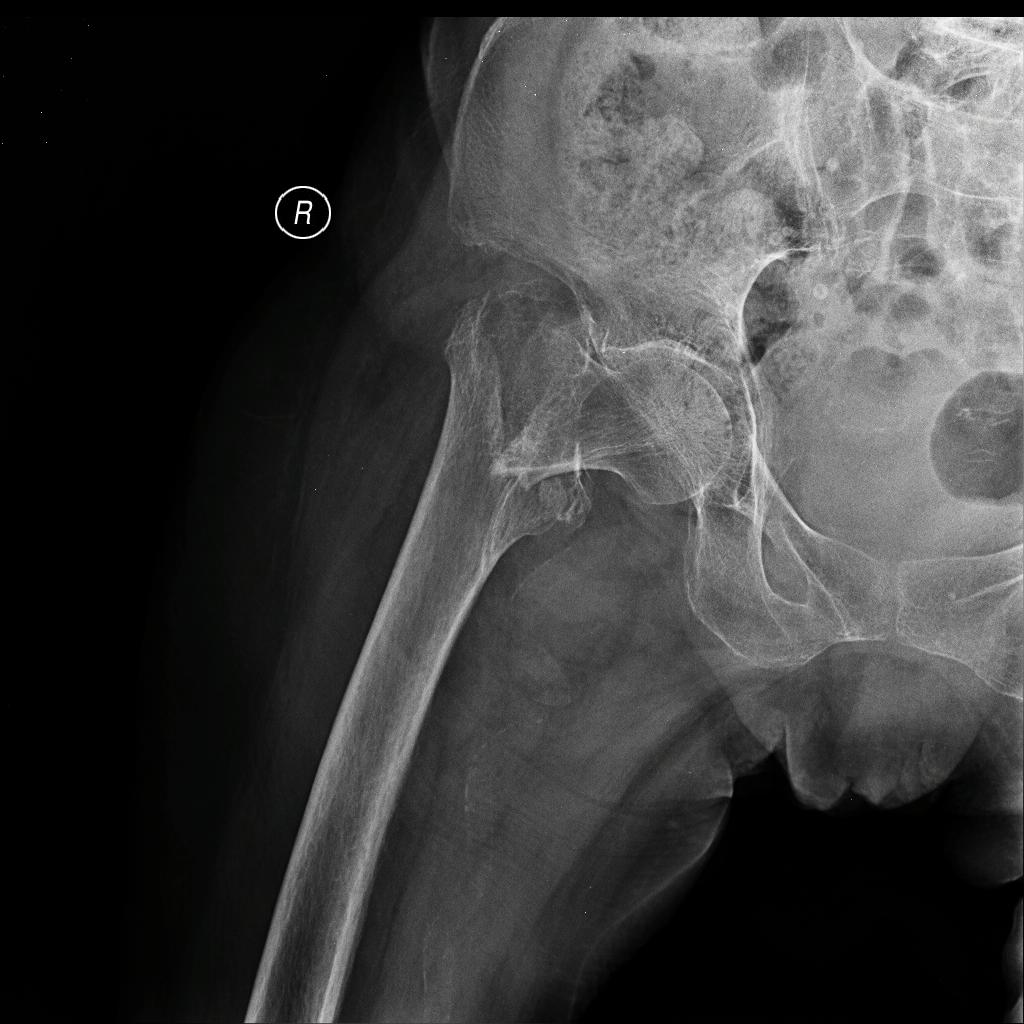 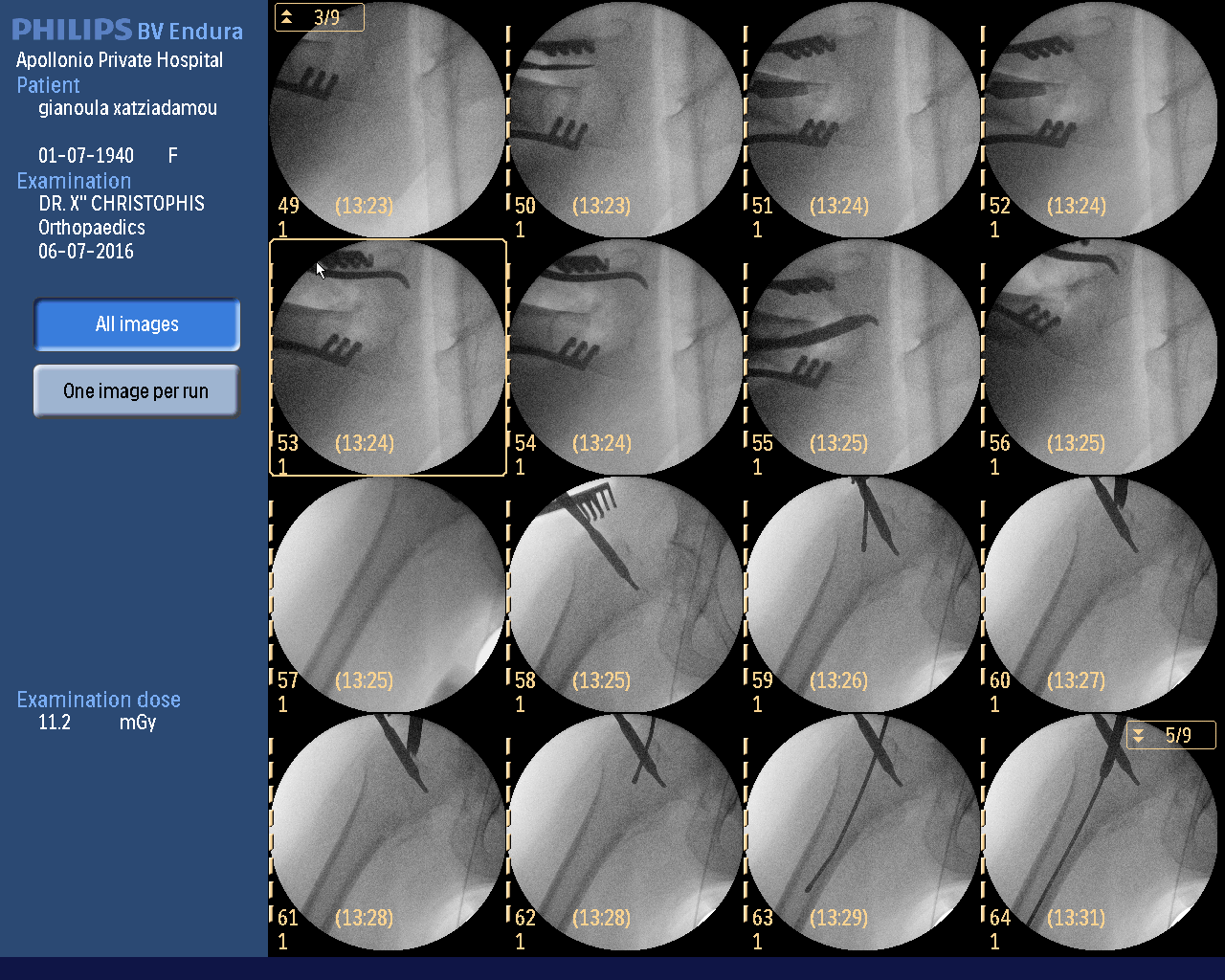 Note the displacement of the fracture on the lateral view and the reduction with the Hoffman. The positioning of the patient and reduction of the patient before the start of the procedure is very important.
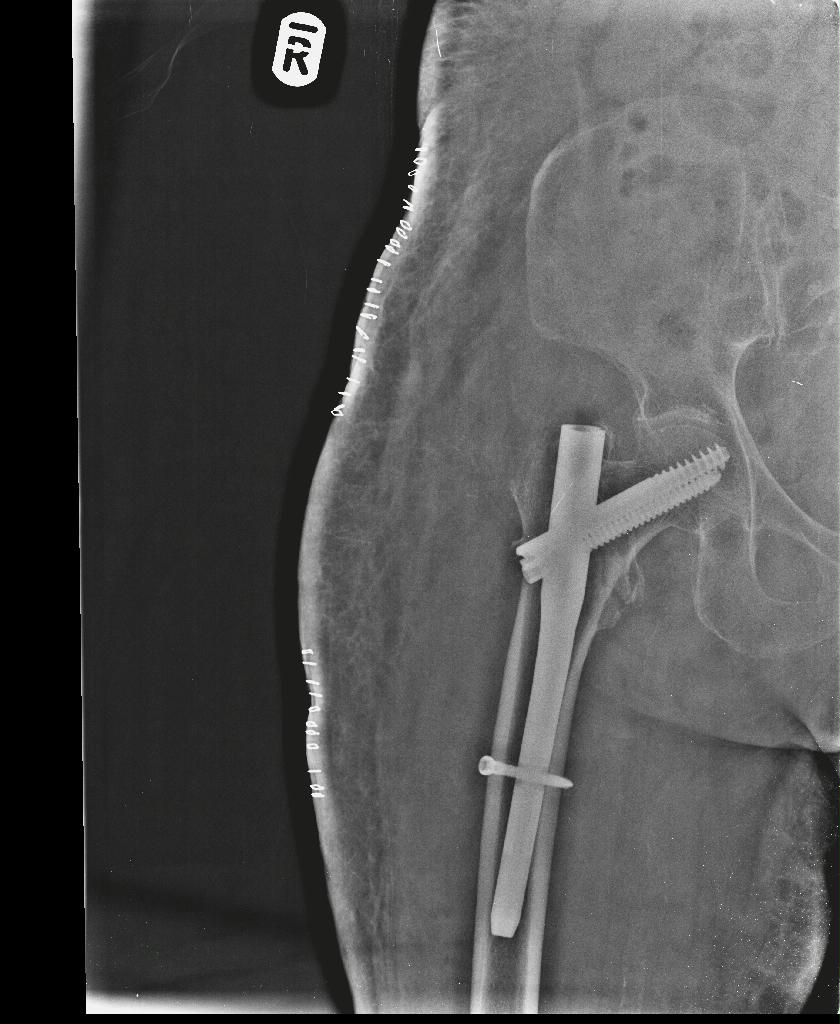 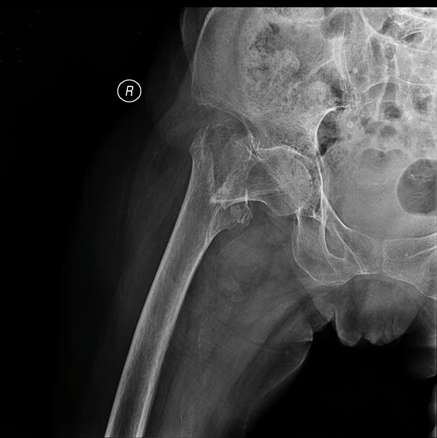 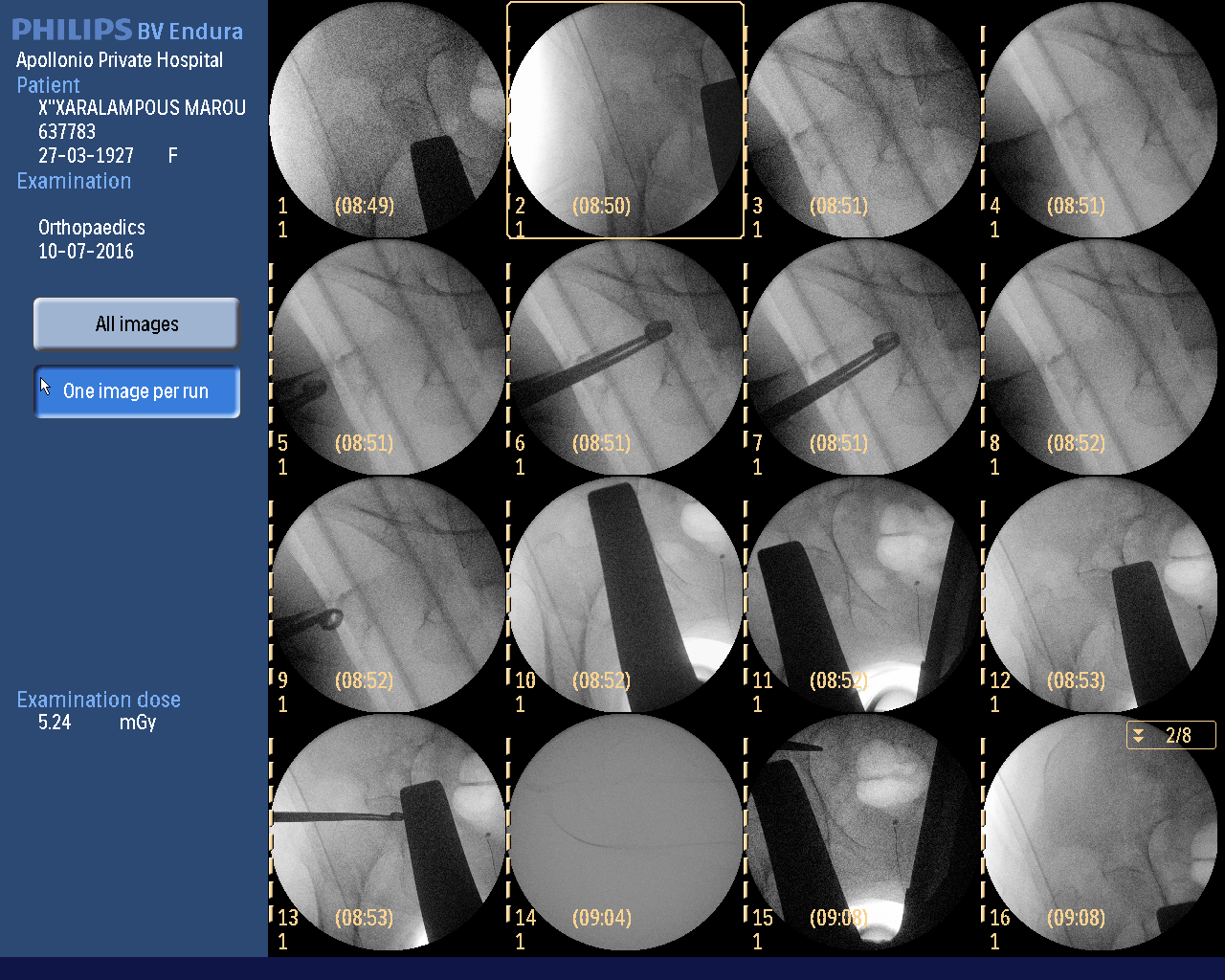 Accurate reduction before the procedure starts is very important
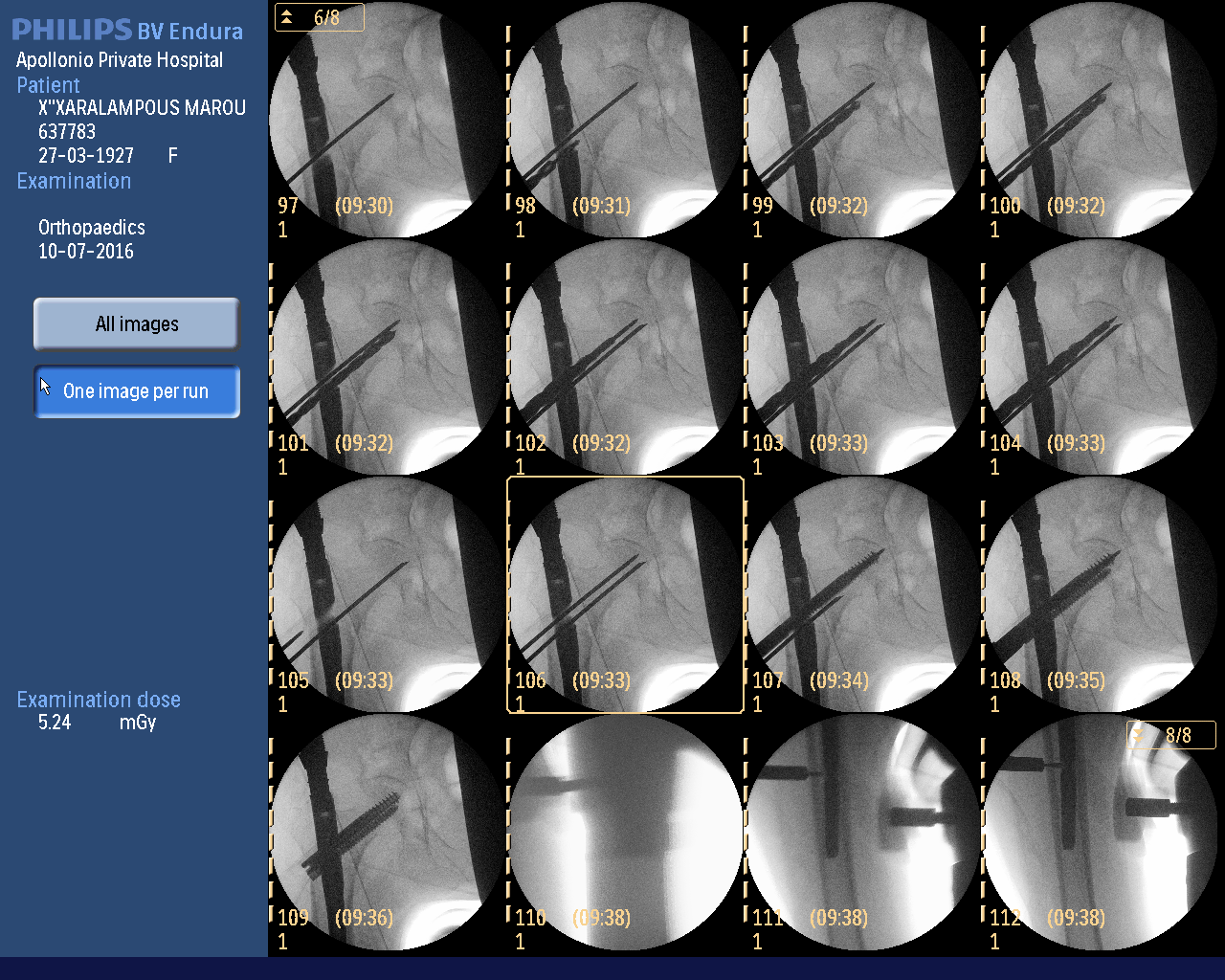 The stages in the insertion of the nail and the screws.
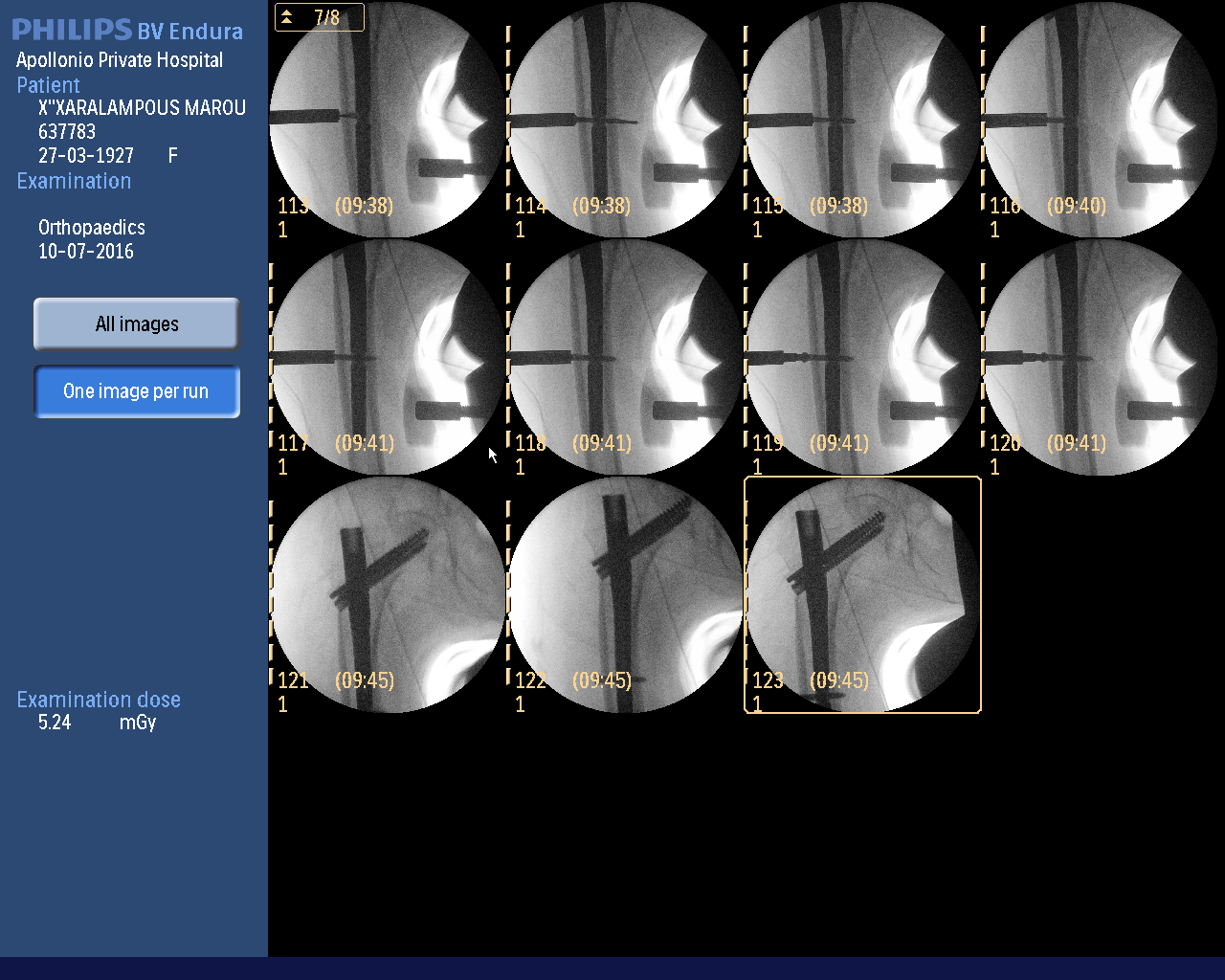 Final insertion of the nail and , proximal interlocking screws and distal screw.
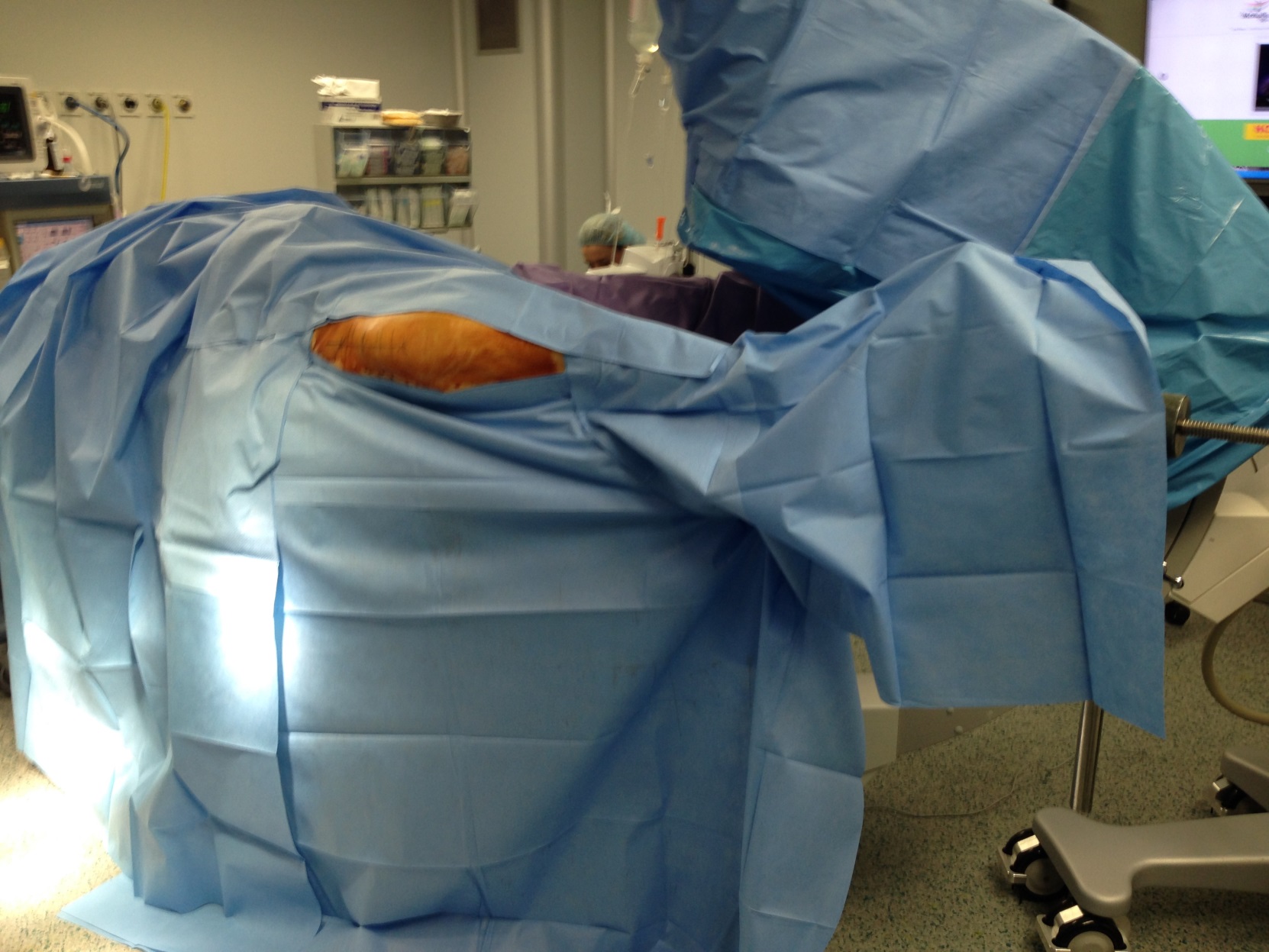 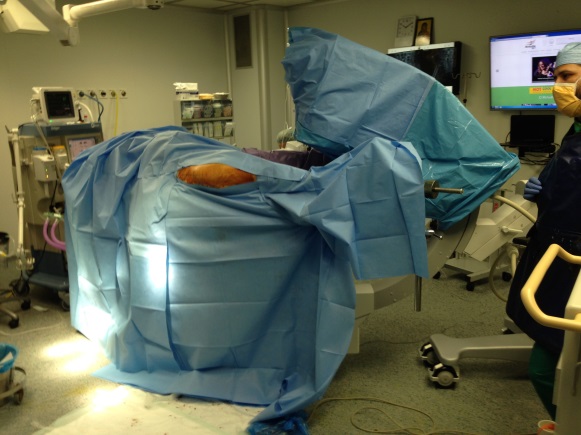 Positioning of the patient and reduction of 
the fracture before the start of the procedure.
Original article - The Treatment of Intertrochanteric Fractures: Results using an Intramedullary Nail with Integrated Cephalocervical screws and Linear Compression
Andreas H Ruecker, MD,  M. Rupprecht  MD and co -  Concluded: 
The combbination of
2 intergrated screws using a worm gear mechanism to achieve linear compression
An intramedullary implant with a trapezoid proximal stem
A large (15,5mm) oval footprint within the head and  neck fragment and
Maintenance of intraoperative reduction during implant insertion
All have improved the fixation of intertrochanteric fractures by preventing uncontrolled collapse through rotation
Intertrochanteric and Subtrochanteric FracturesPersonal experience Using  INTERTAN - an Intramedullary Reconstruction Nail
CONCLUSION                             
The InterTan device appears to be a reliable implant for the treatment of complicated peritrochanteric and segmental femoral  fractures. 
Its design provides for stability against rotation and minimizes neck malunions (shortening) through linear intraoperative compression of the head/neck segment to the shaft. 
 I believe this devise is giving an extra dimension in the femoral intramedullary fixation
Thank  you
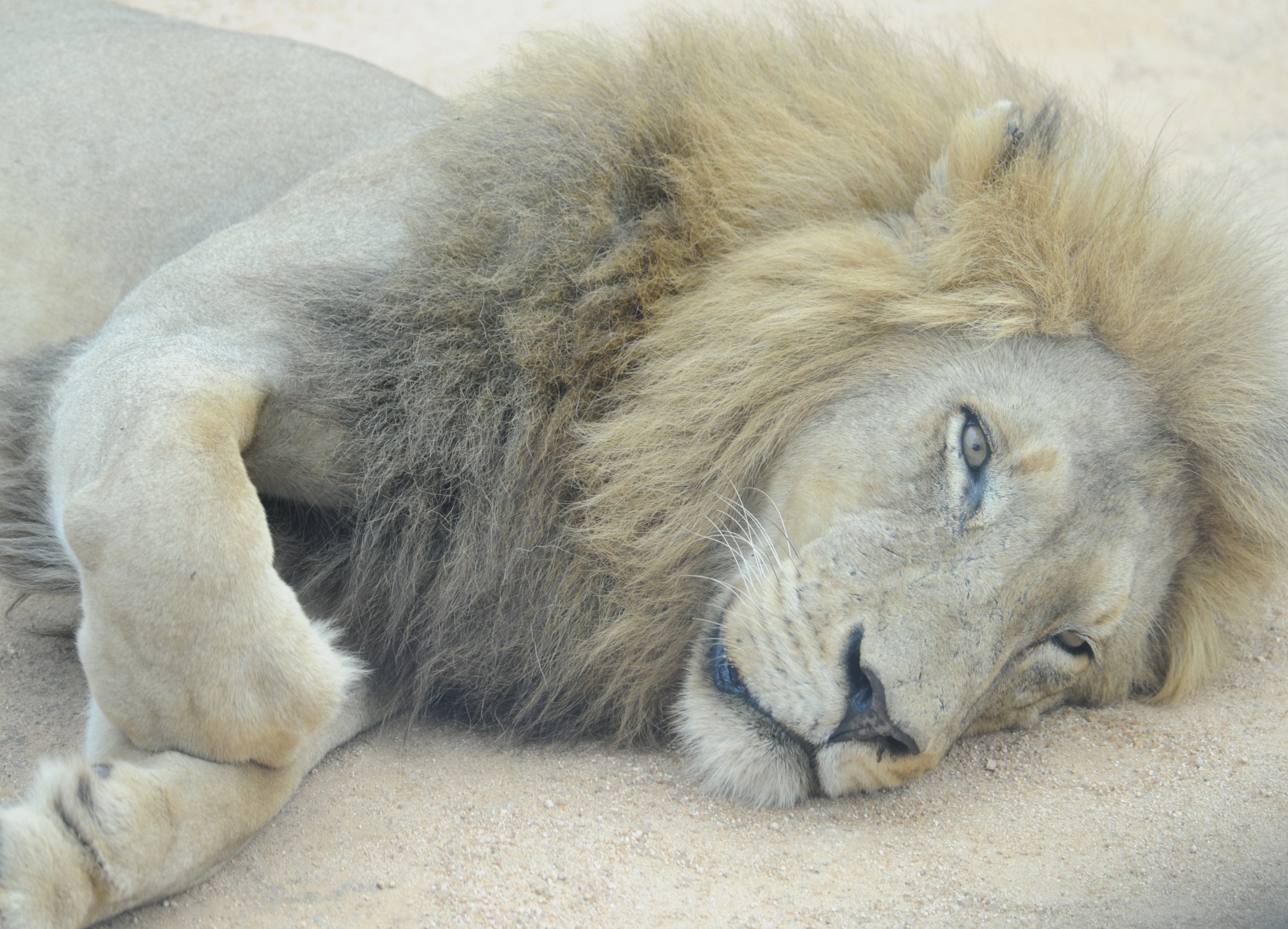